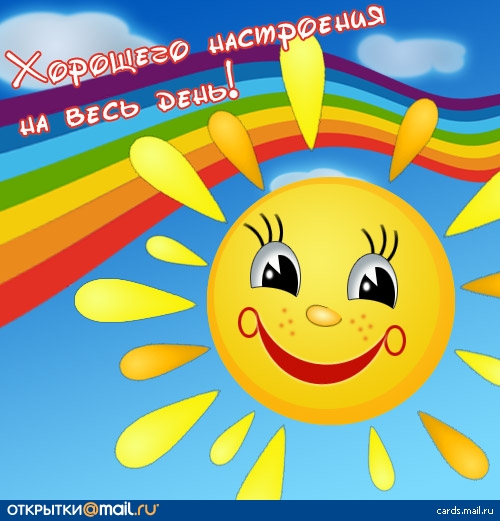 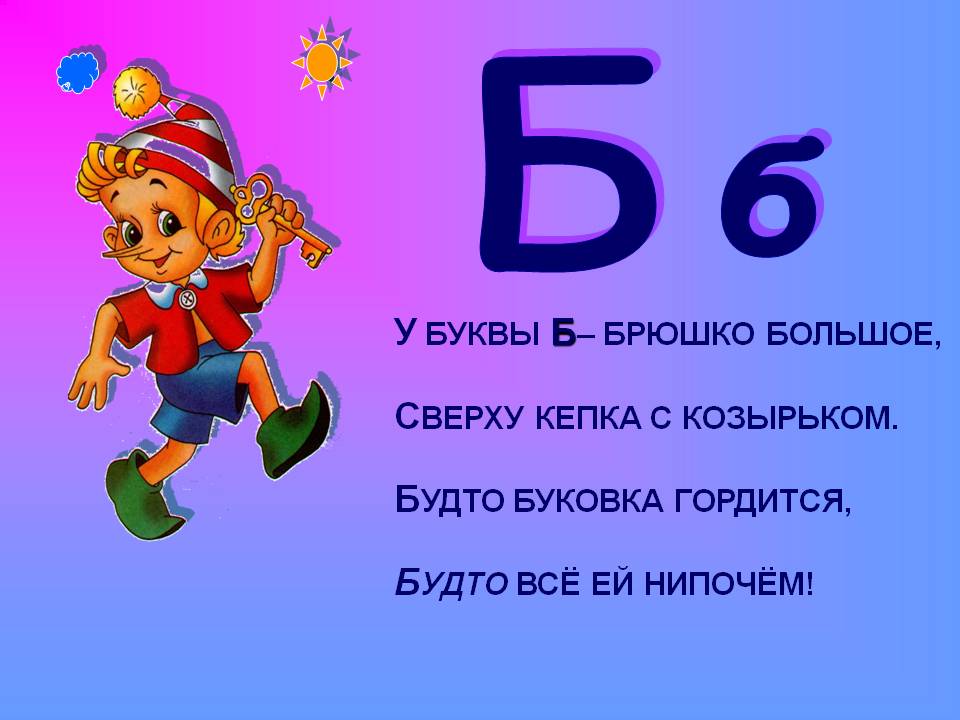 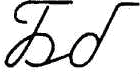 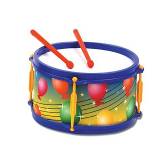 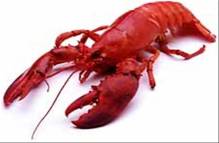 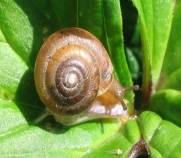 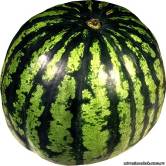 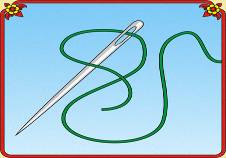 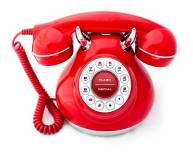 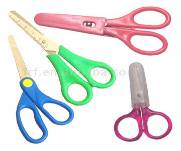 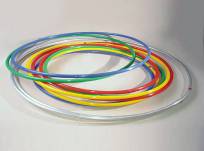 Б  у  р  а  т  и  н  о
Буква   потерялась
о     ры
       елка
  зе     ра
  ко    ра
боб – ры
бел – ка
зеб – ра
коб - ра
булка,
бензин,
бинокль,
бинт,
банан
беда,
болт,
бык,
бант
бегемот,
болото,
берёза
булка                    
банан                                          
болт                      
бык
бант 
болото
бензин                   
 бинокль
 бинт                
 беда  
 бегемот 
 берёза
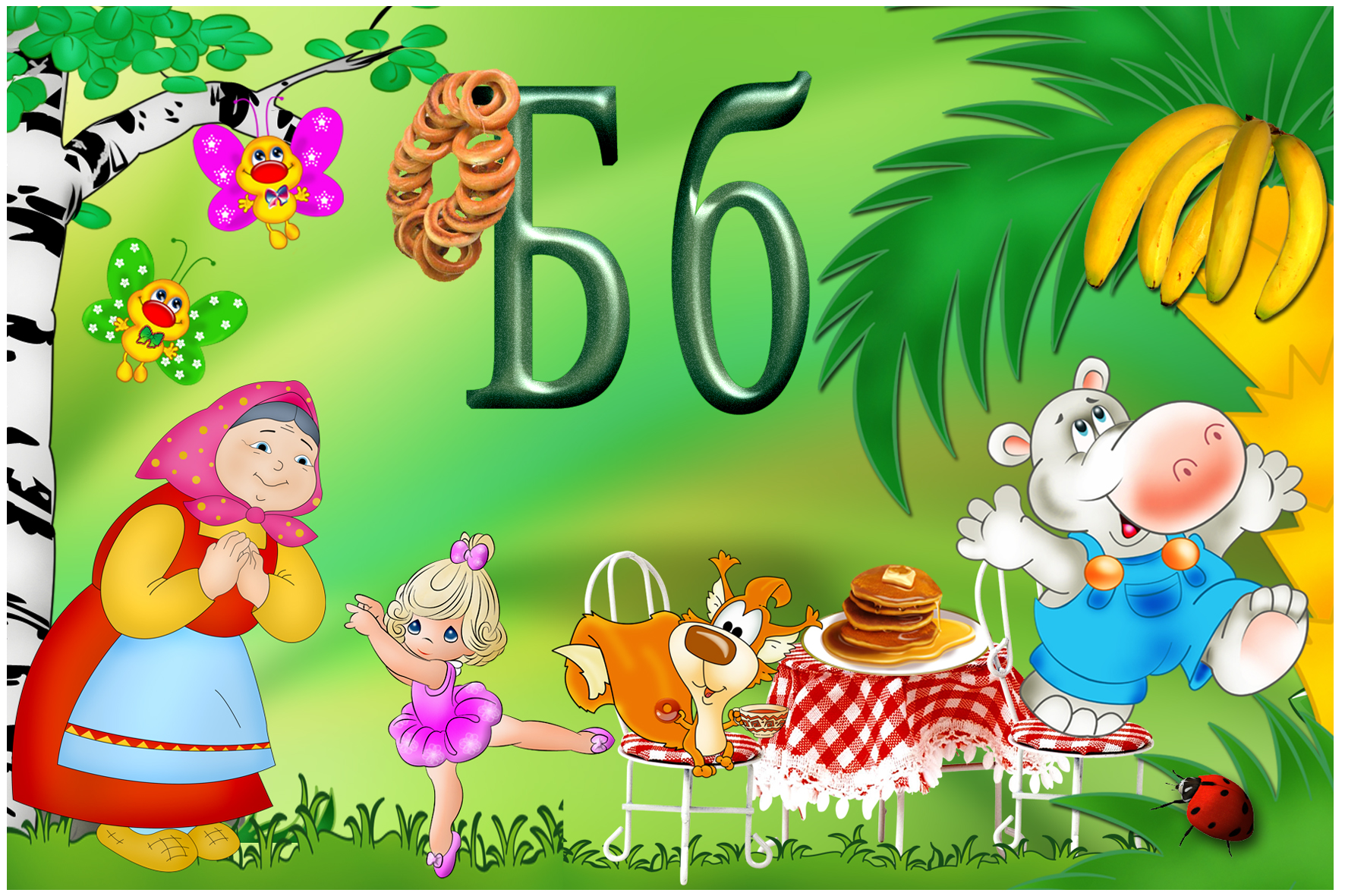 Что узнали о звуке [б, б ]?
согласный
звонкий
      твёрдый
     мягкий